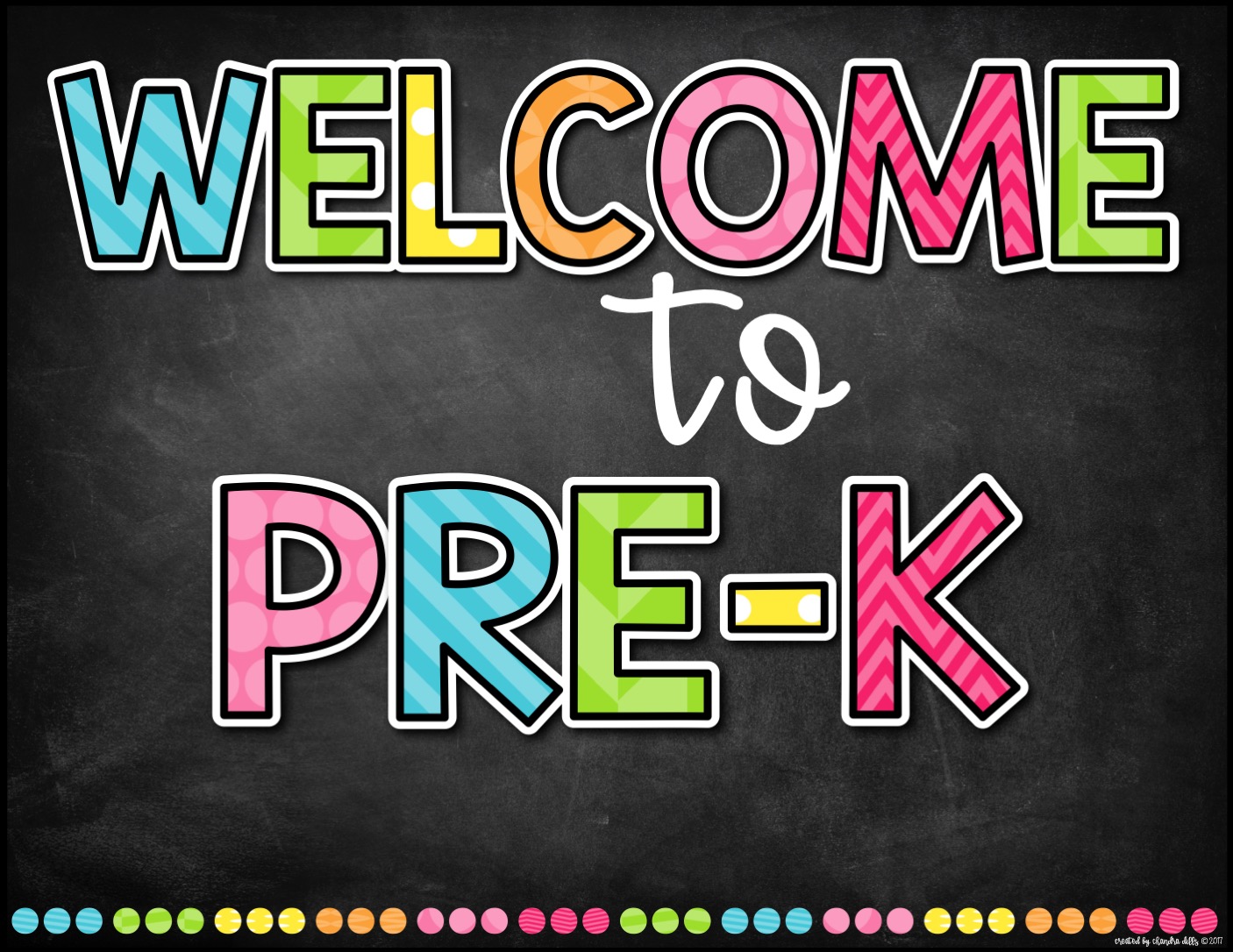 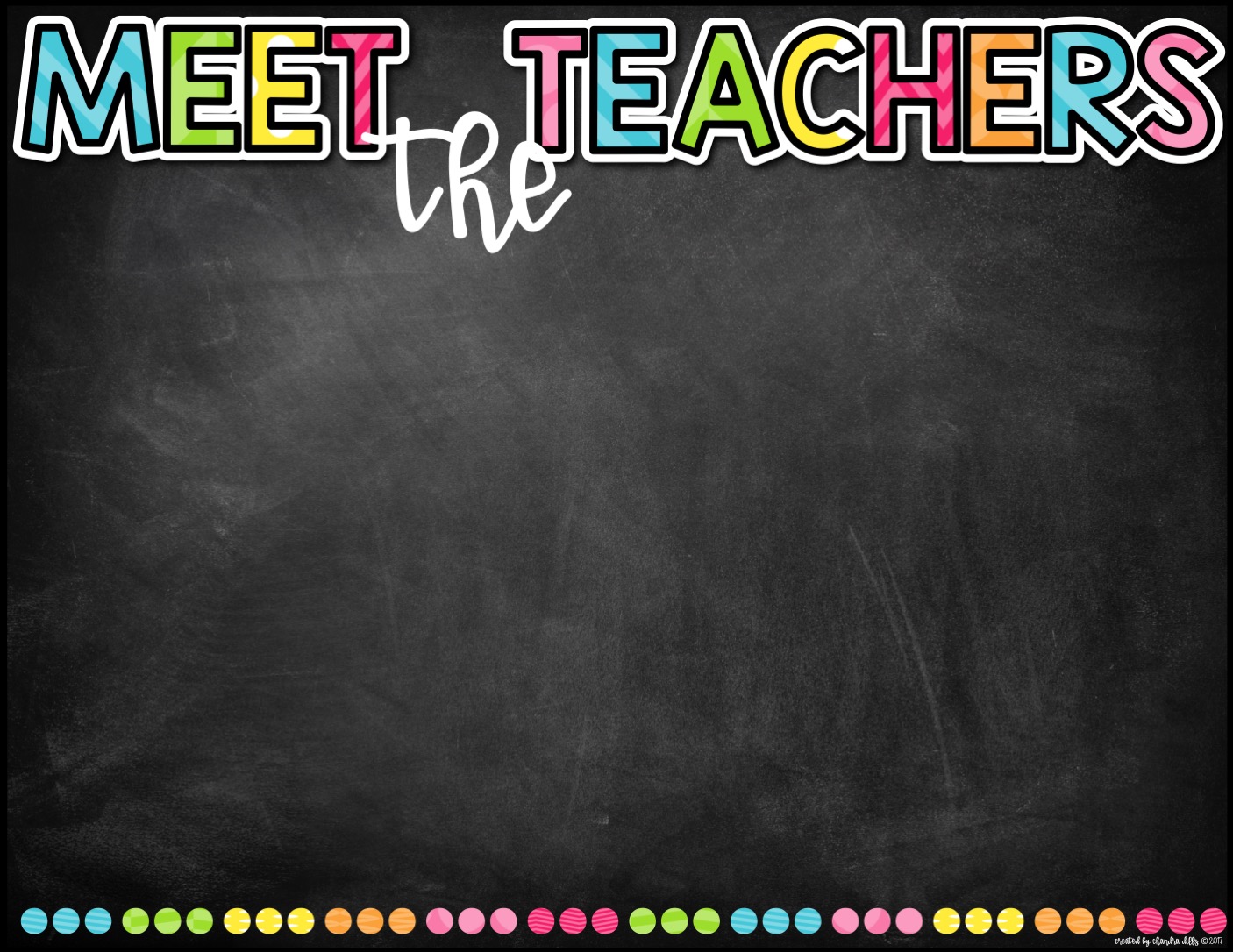 Christine Brazeal
-14th year teaching
-Taught Pre-K and Preschool Special Education
-Certified in Pre-K through 5th General Education and Special Education
-From Suwanee and lives in East Cobb
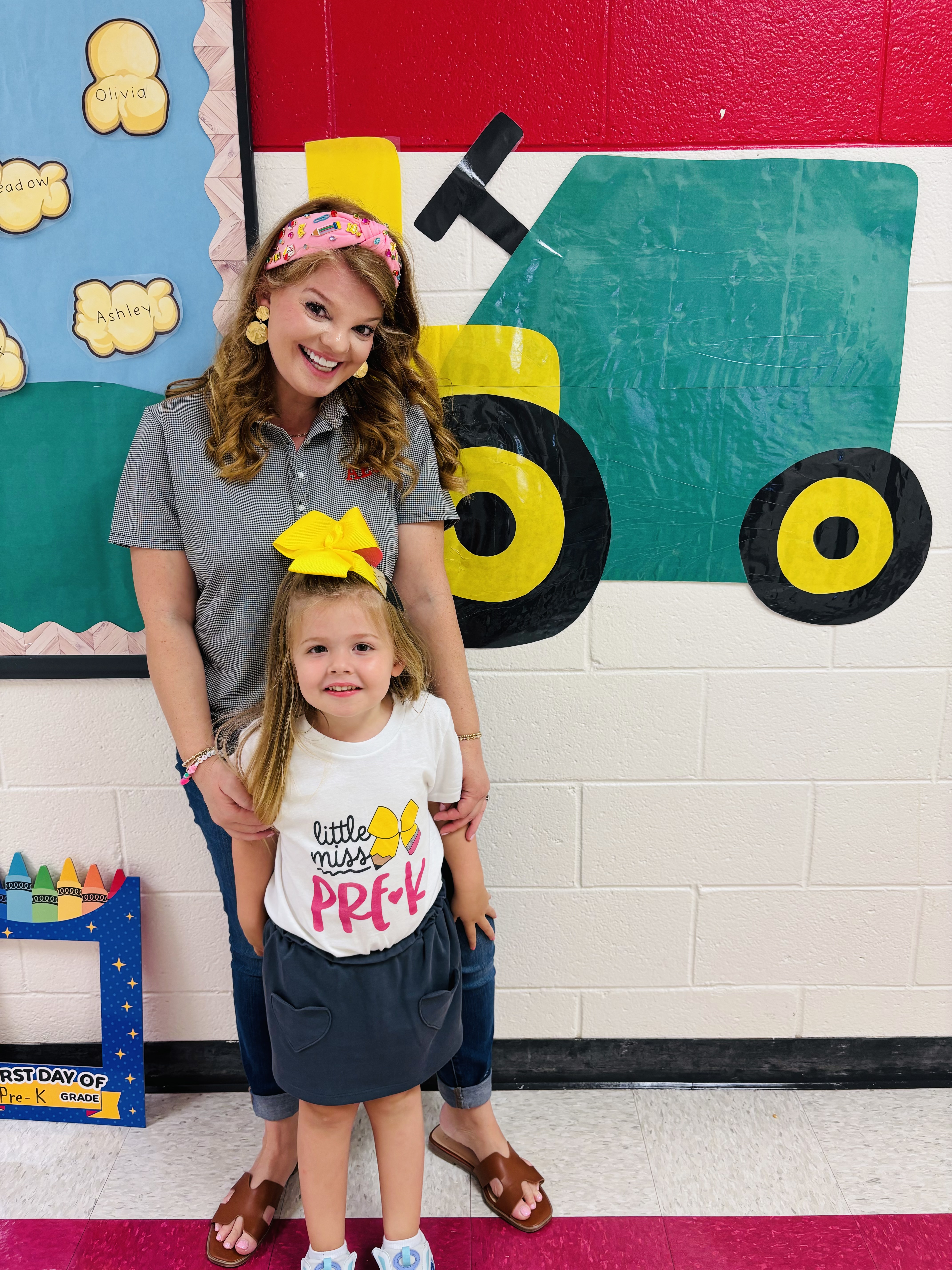 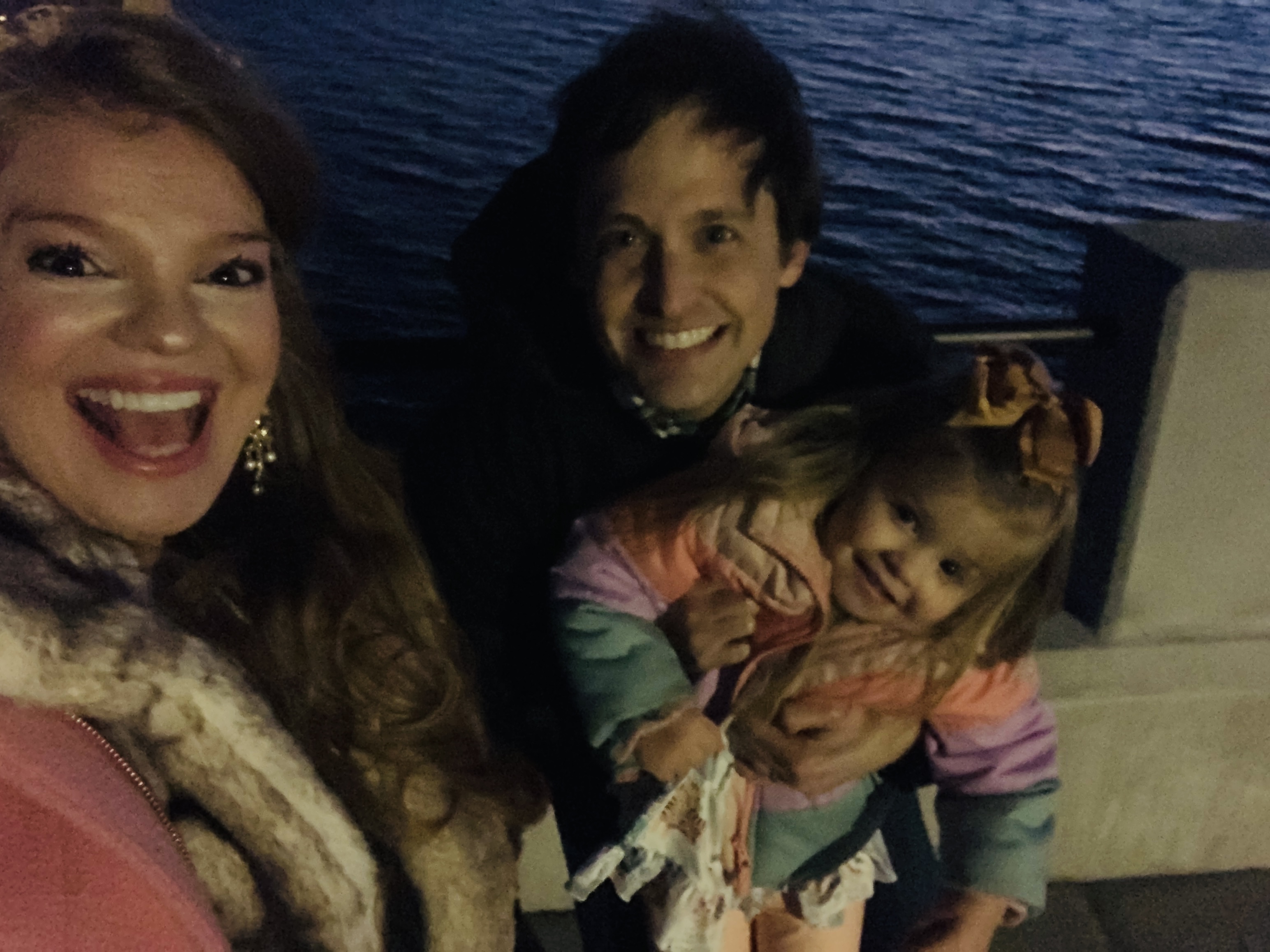 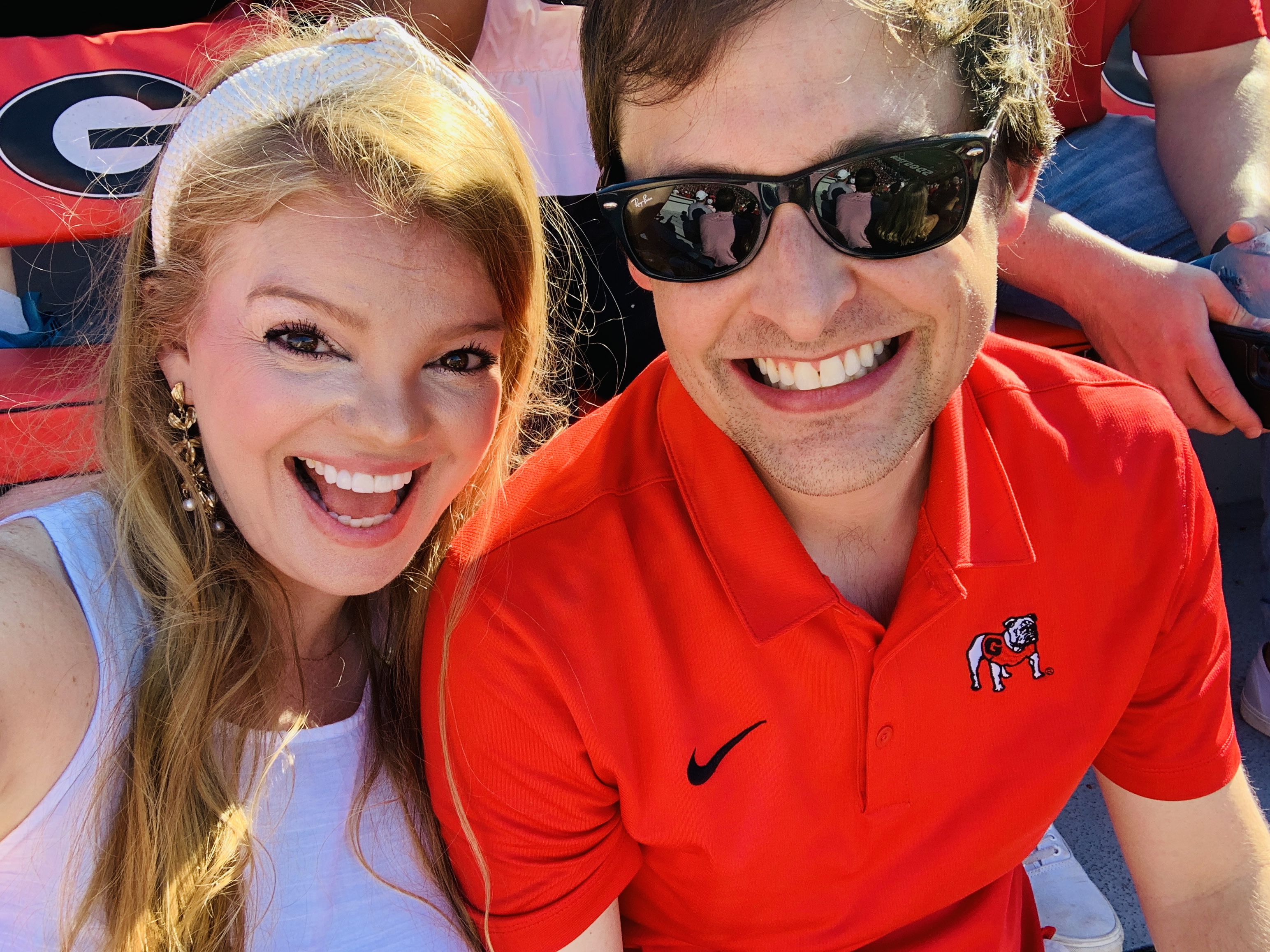 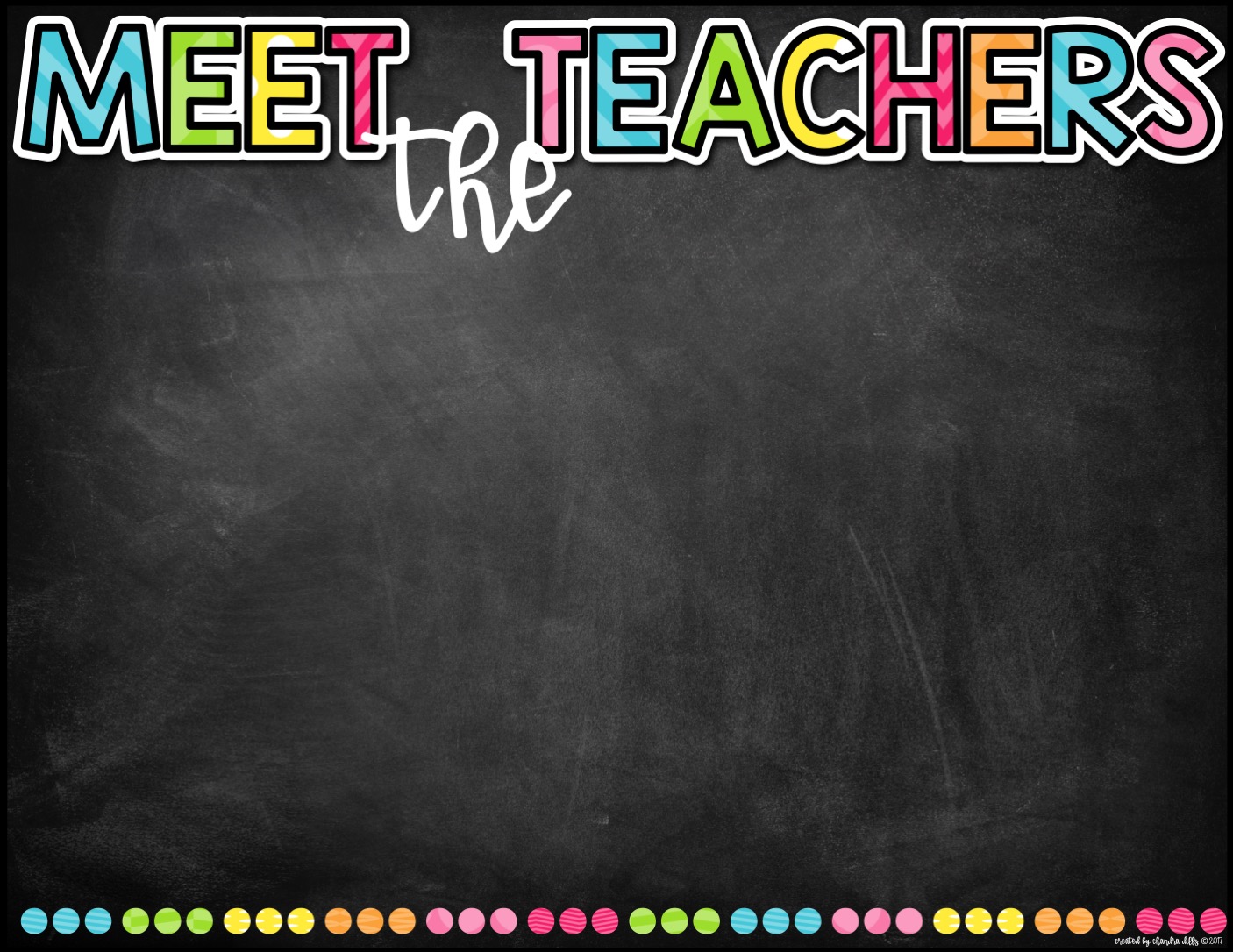 Sydney Birozes
-Pre-K Paraprofessional 
-Attending Georgia College and State University for a Masters in   Early Childhood Education.
-From Cumming and lives in Alpharetta
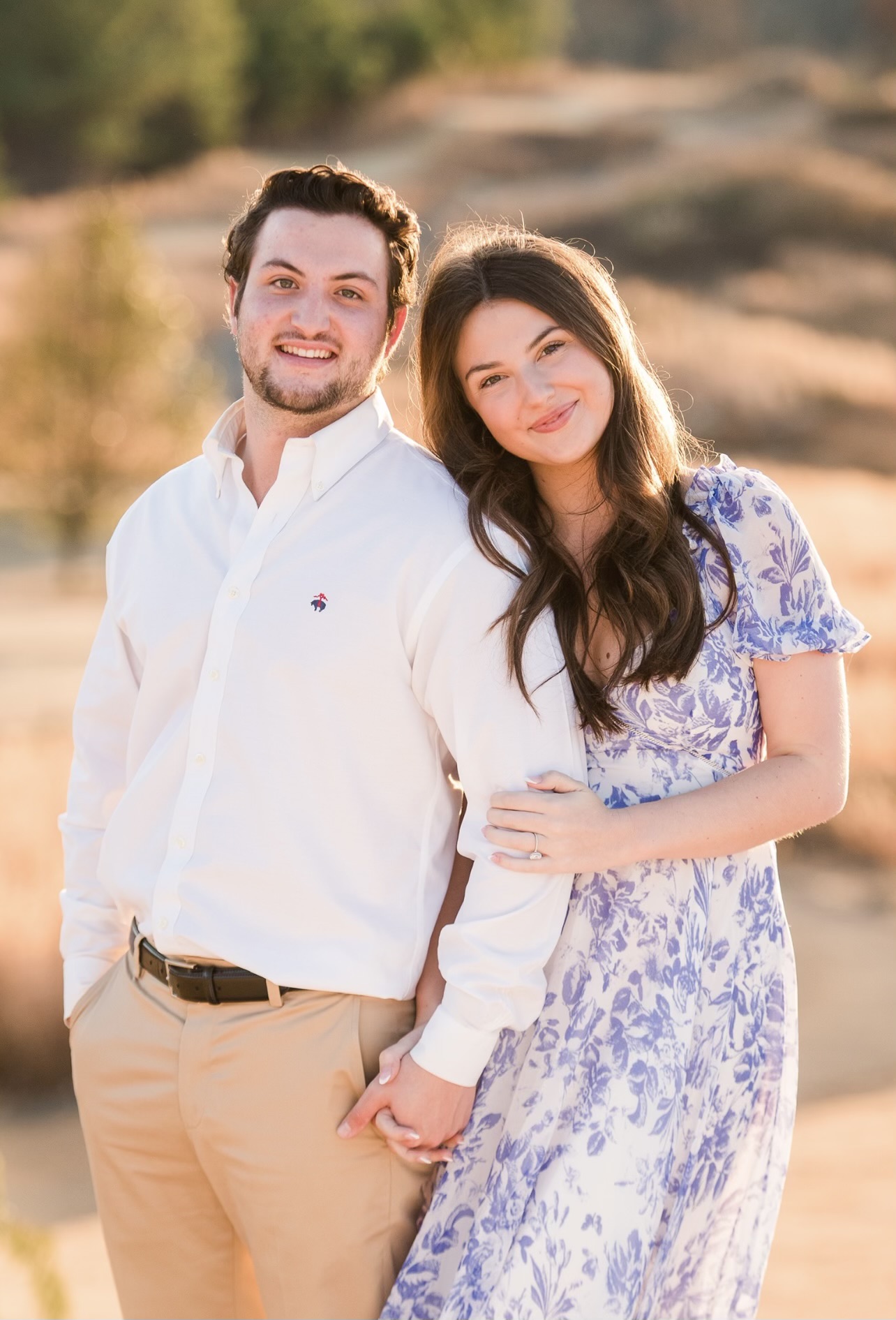 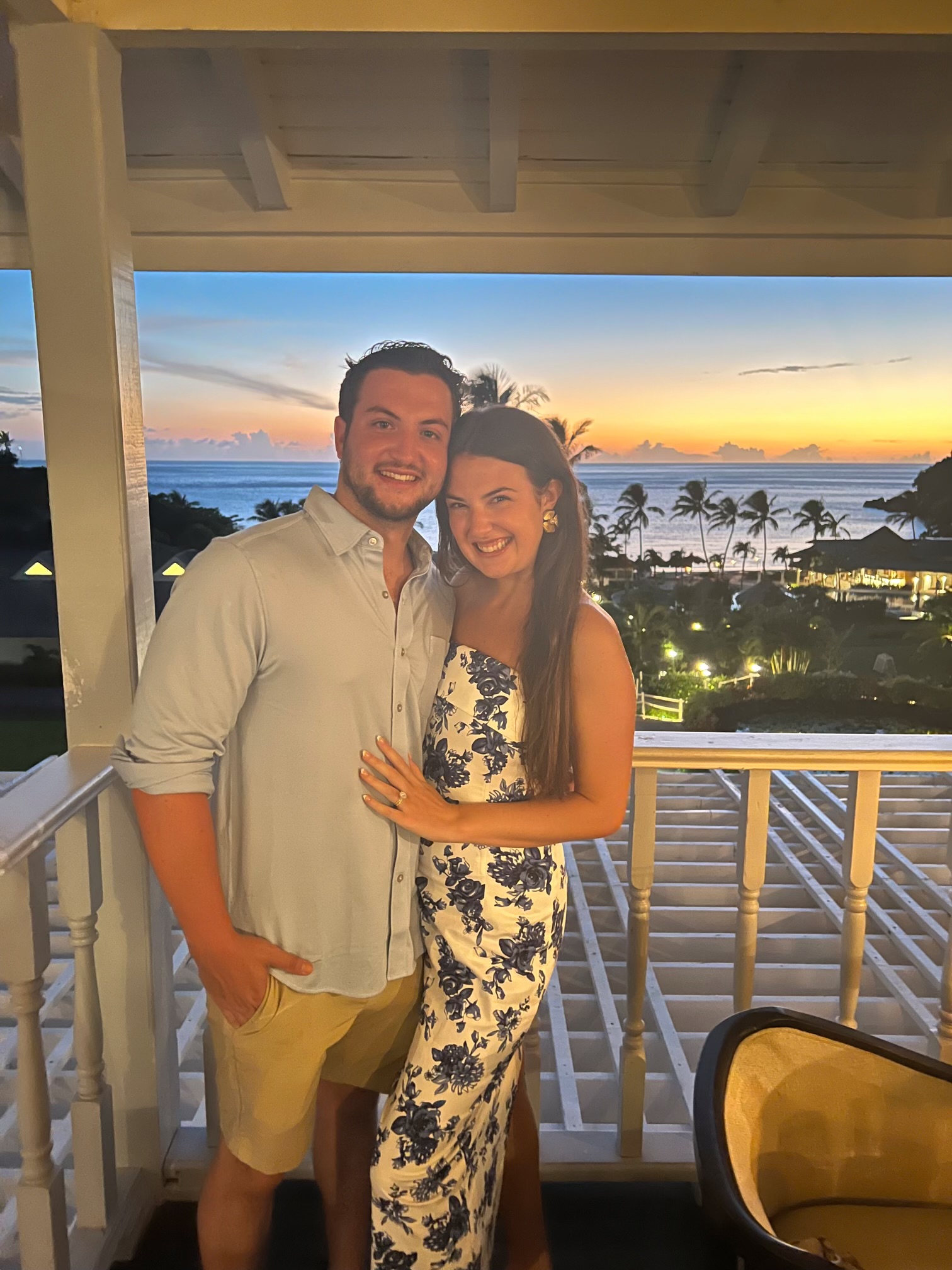 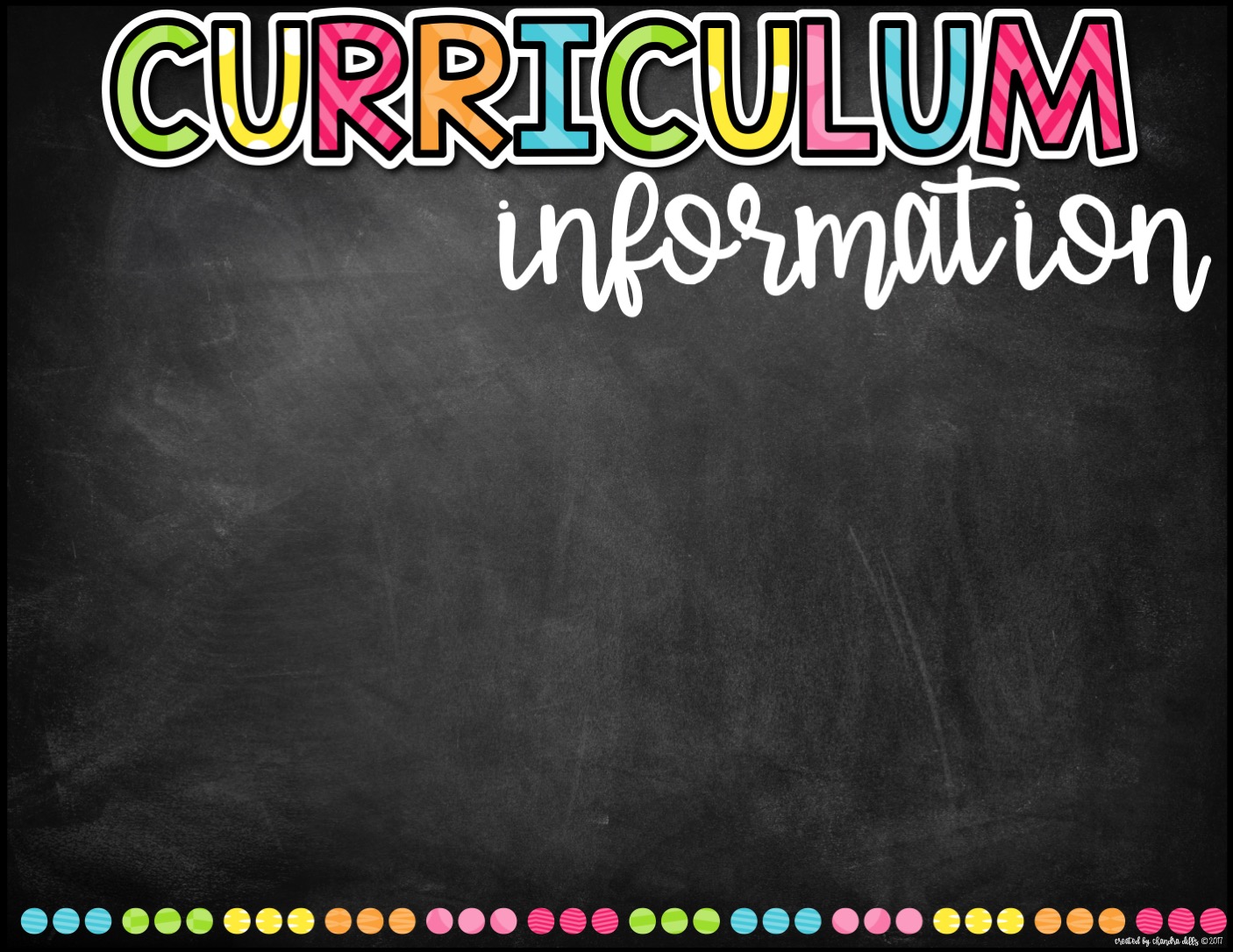 Frog Street Curriculum-Complete curriculum

Heggerty-Explicit Phonological Awareness Instruction

Kid Lips Instruction-Alphabet and phonics instruction

Learning Without Tears-Handwriting instruction

Feeling Buddies and Second Step-Social Emotional instruction
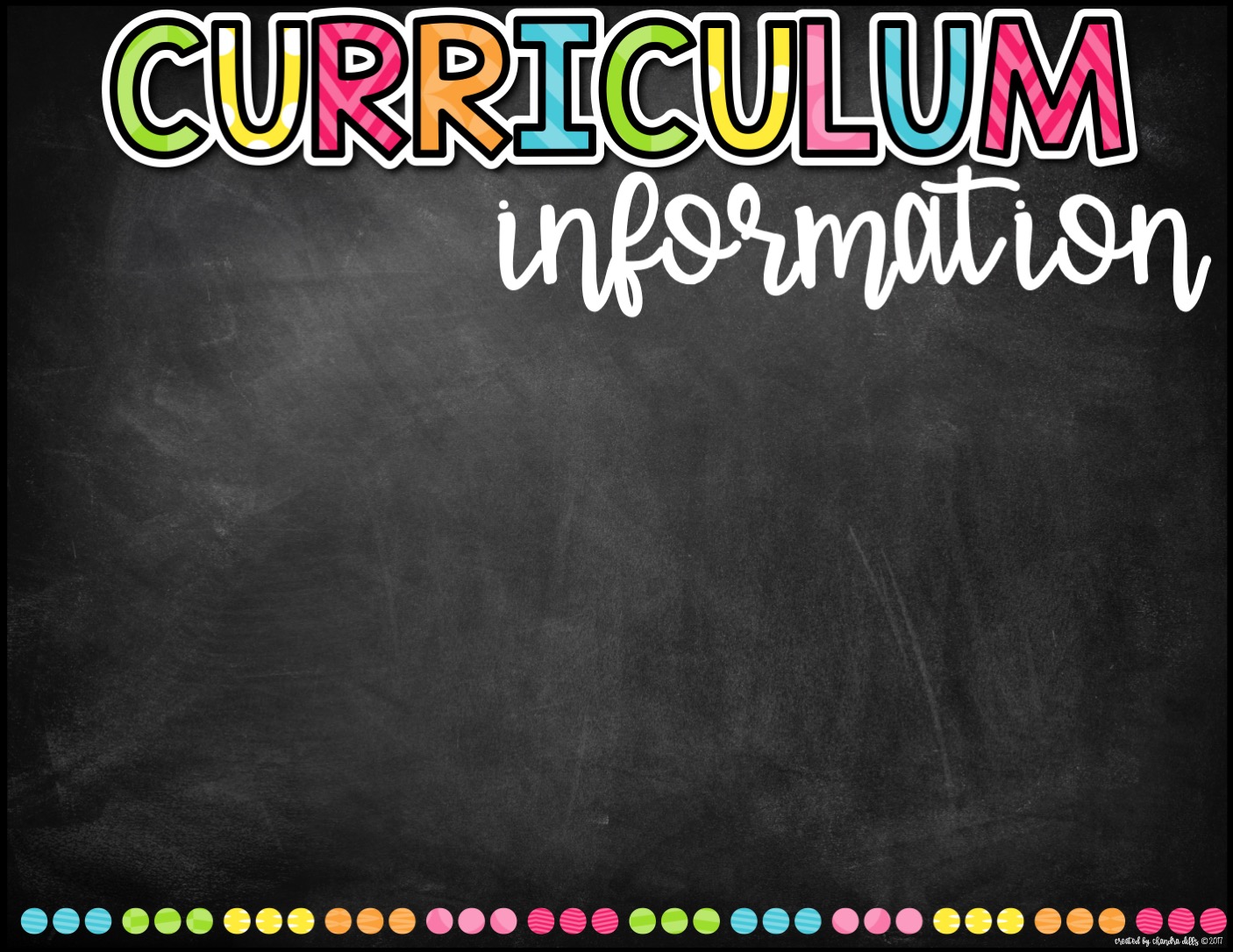 Frog Street Curriculum:
My School & Me 
Family & Friends (Pets and Neighborhood) 
Giants (Big/Little, Nature’s Giants, Giants Made by People, Make Believe Giants) 
Choices (Healthy Choices, Healthy Habits, Problem Solving) 
Holidays Around the World 
Stories and Rhymes (Nursery Rhyme, Traditional Tales, Fairy Tales, Folktales, Fables) 
I Build! I Create! (Construction, Tools and Machines) 
Things That Move (Muscles/Dance, Travel, Transportation, Mysterious Movers (coasters, wind, bees)
Animals (Farm, Zoo, Bugs) 
Changes (Life cycles, Weather, Seasons, Sun/Moon)
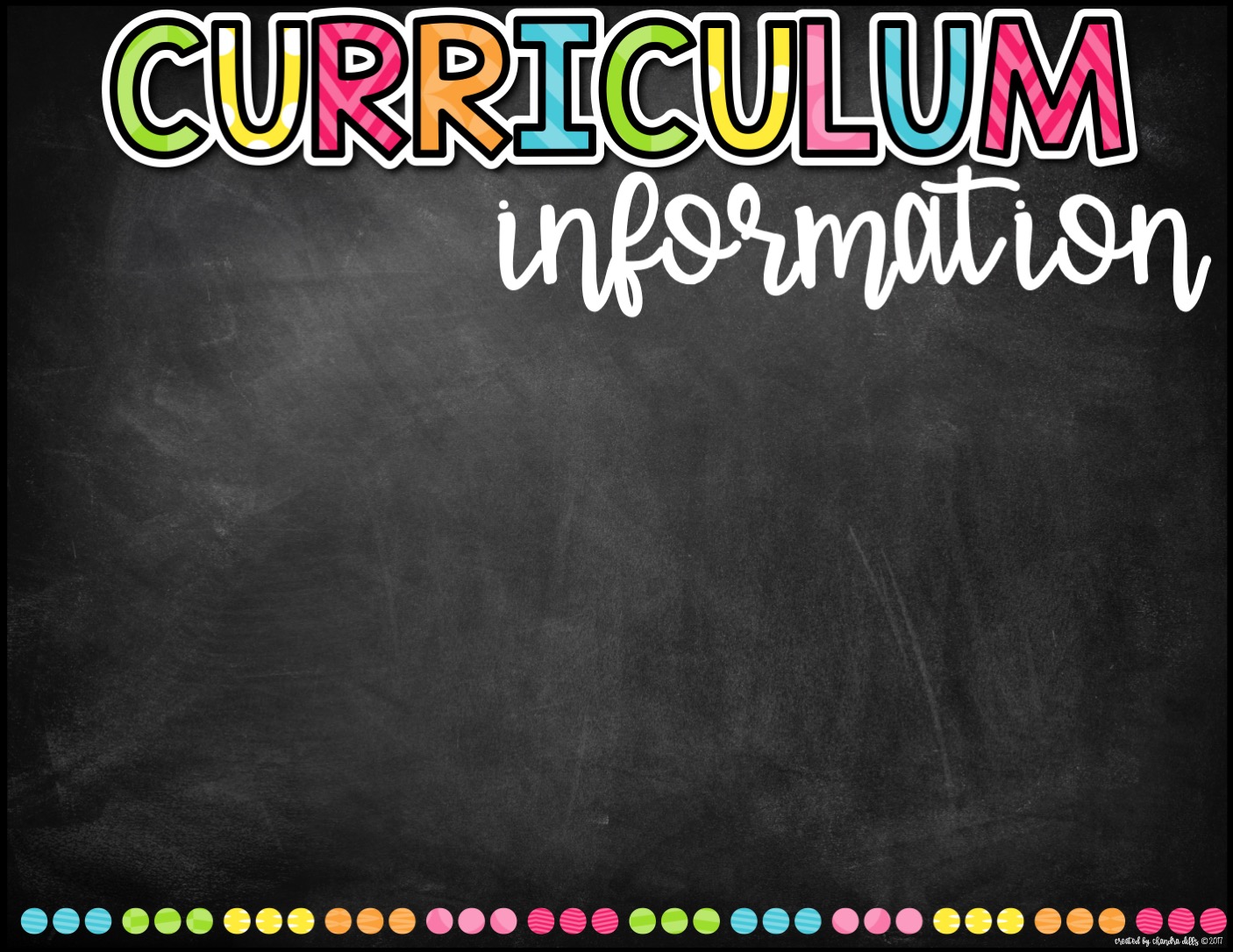 Georgia Pre-K at Home:
https://www.decal.ga.gov/documents/attachments/PreKAtHome/PreKAtHomeDailyActivities_Families.pdf
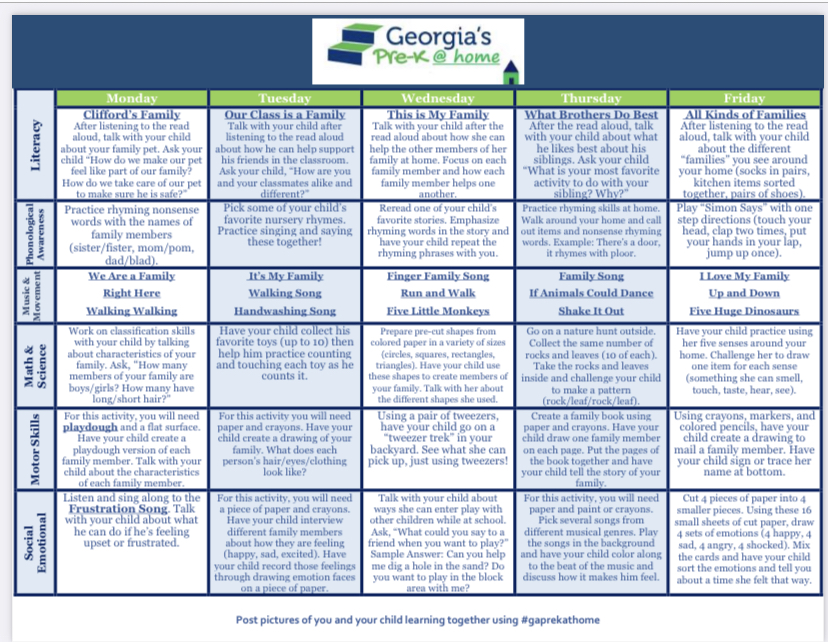 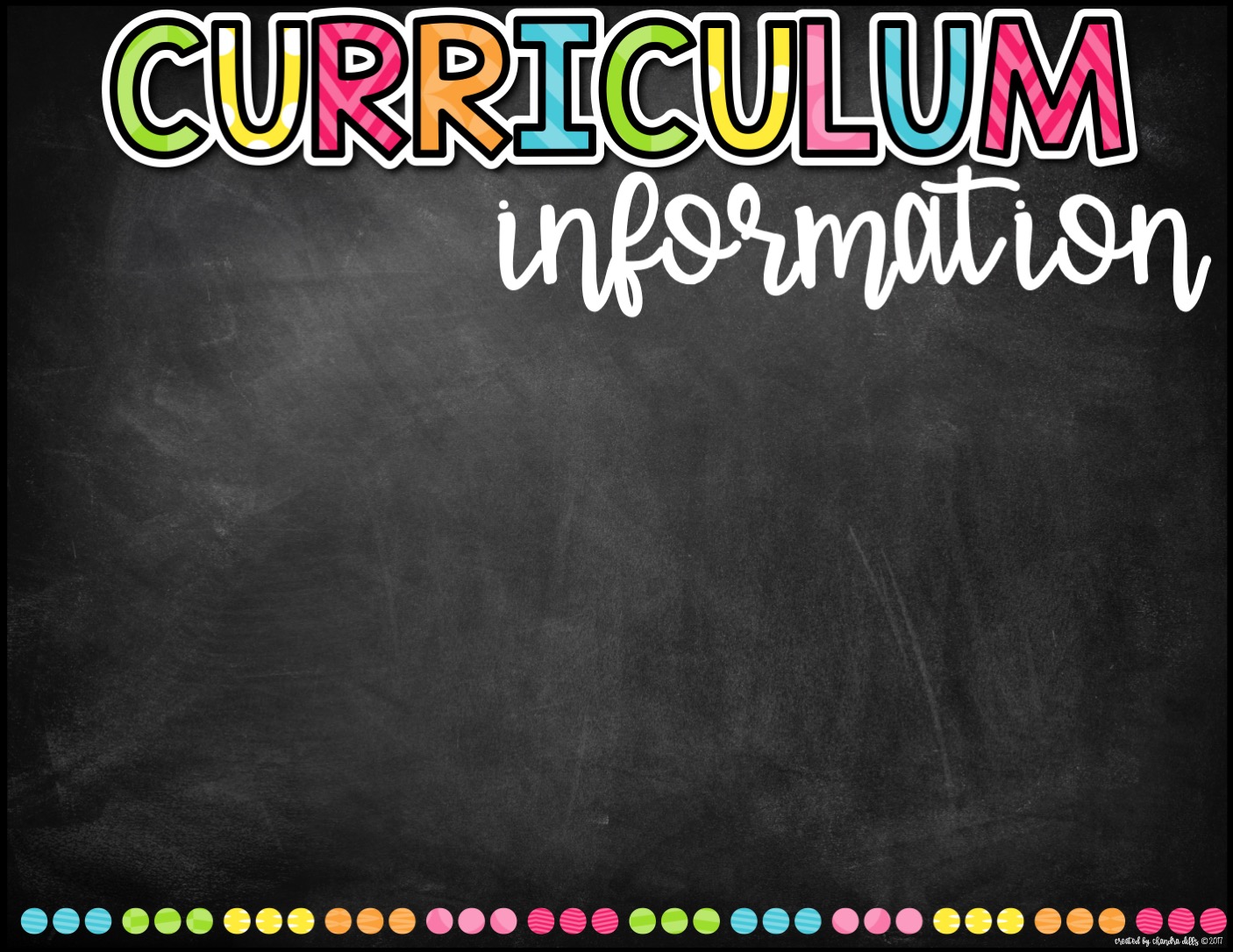 GELDS: Georgia Early Learning Development Standards
https://gelds.decal.ga.gov/GELDS
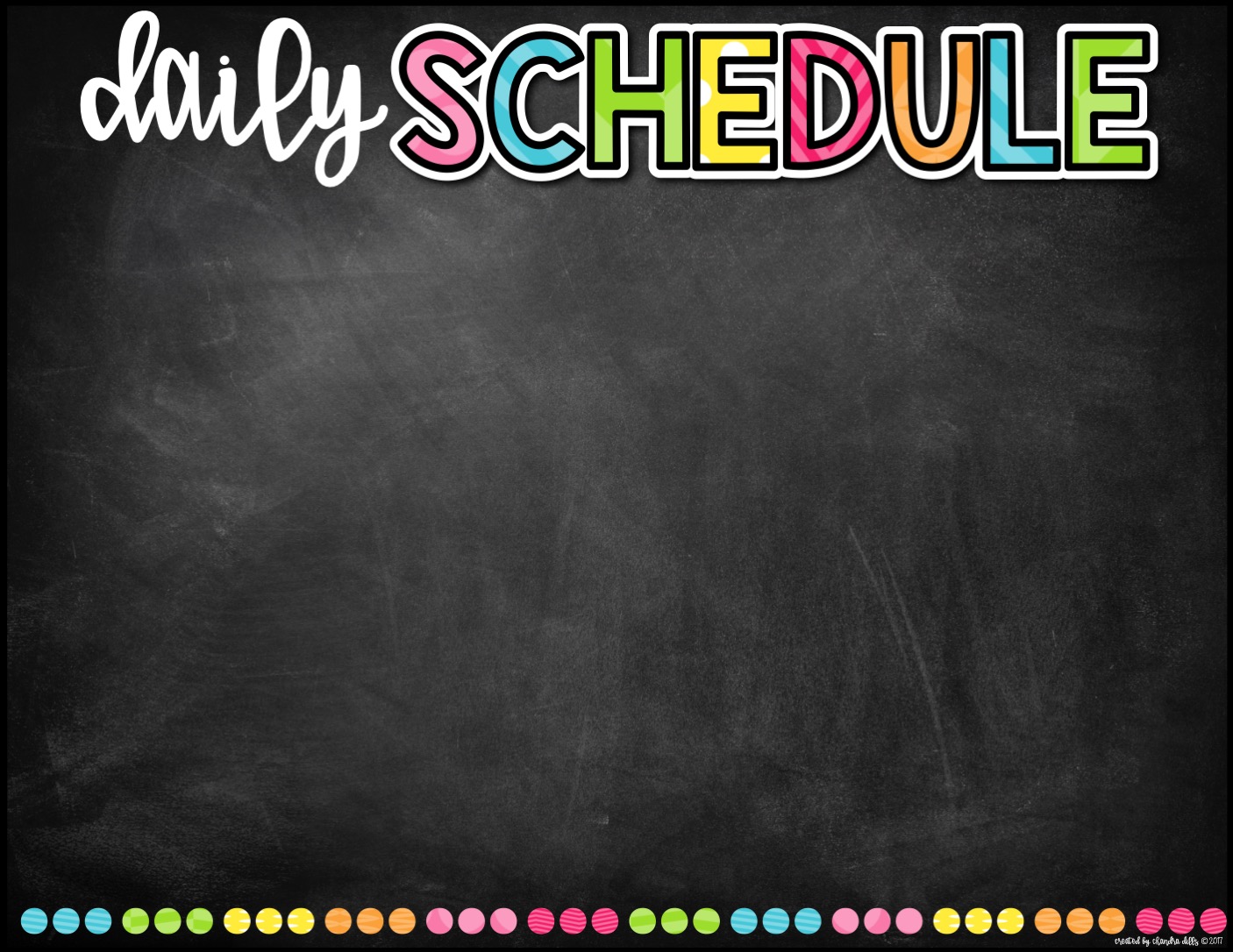 Specials Schedule:
M-Music
T-Morning Recess
W-PE
TH-Library
F-Art
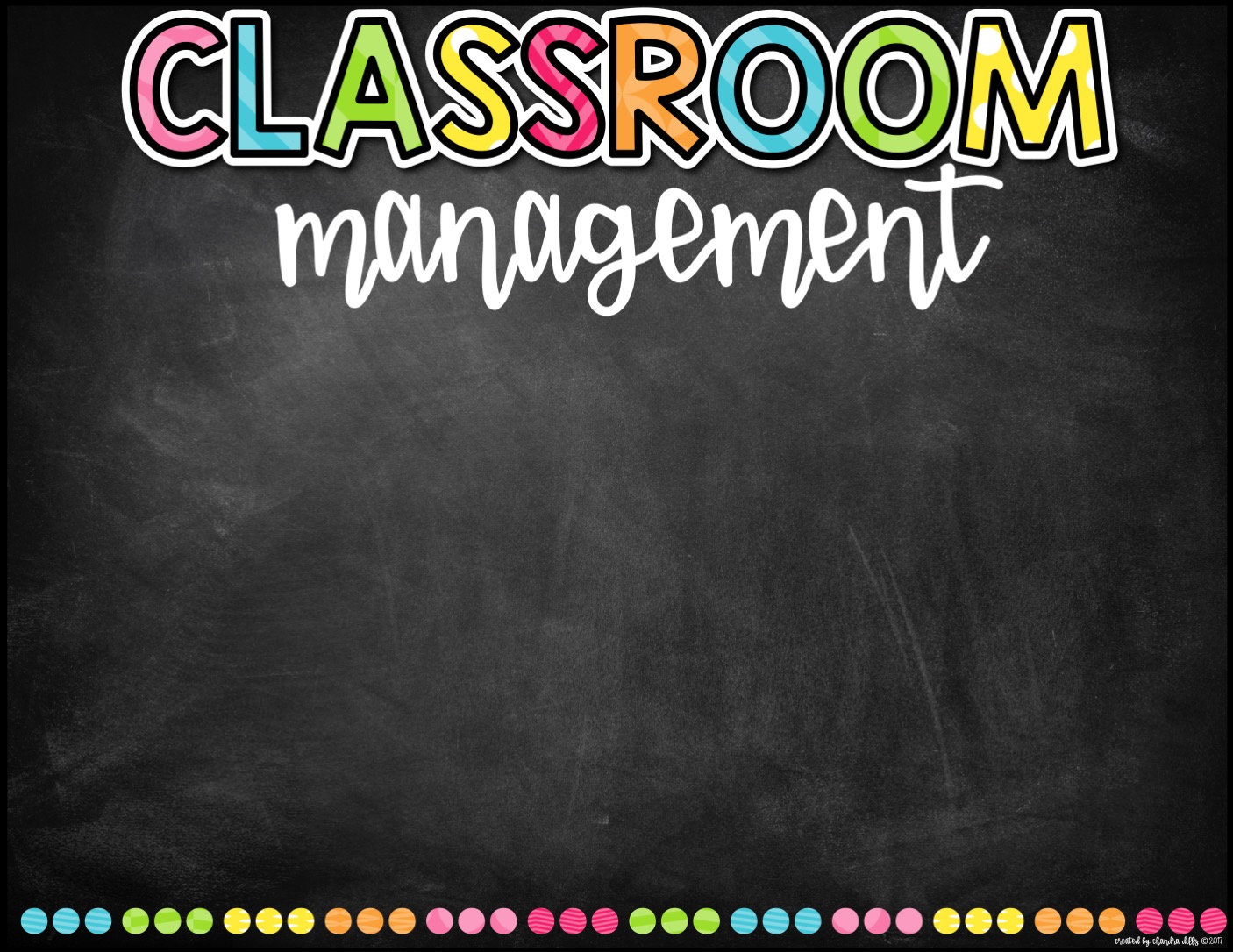 Programs: Conscious Discipline 

Positive Behavior Supports:
-Class wide “Kindness Hearts” We work toward a goal to earn a class wide treat!
-“Bucket Filler” SOAR Bucks: school wide token economy.
-Kindness Tree: Decorated Kindness Heart leaves. 

Classroom Language:
-Red/Green Choices
-Be a Bucket Filler 
-”5 Things Ready”
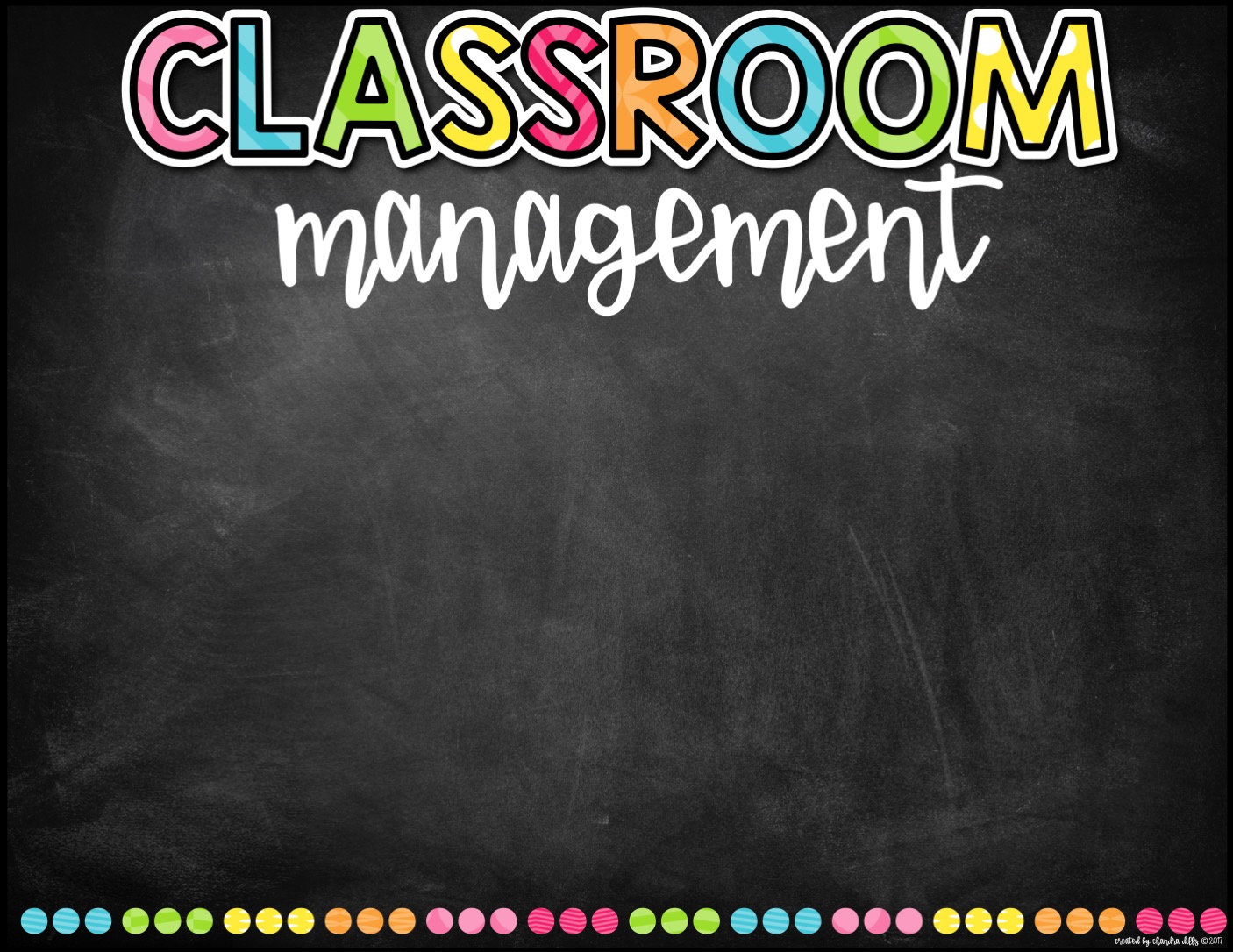 Pre-K Classroom Commitments:

Kind Words

Helping Hands

Listening Ears

Big Voice
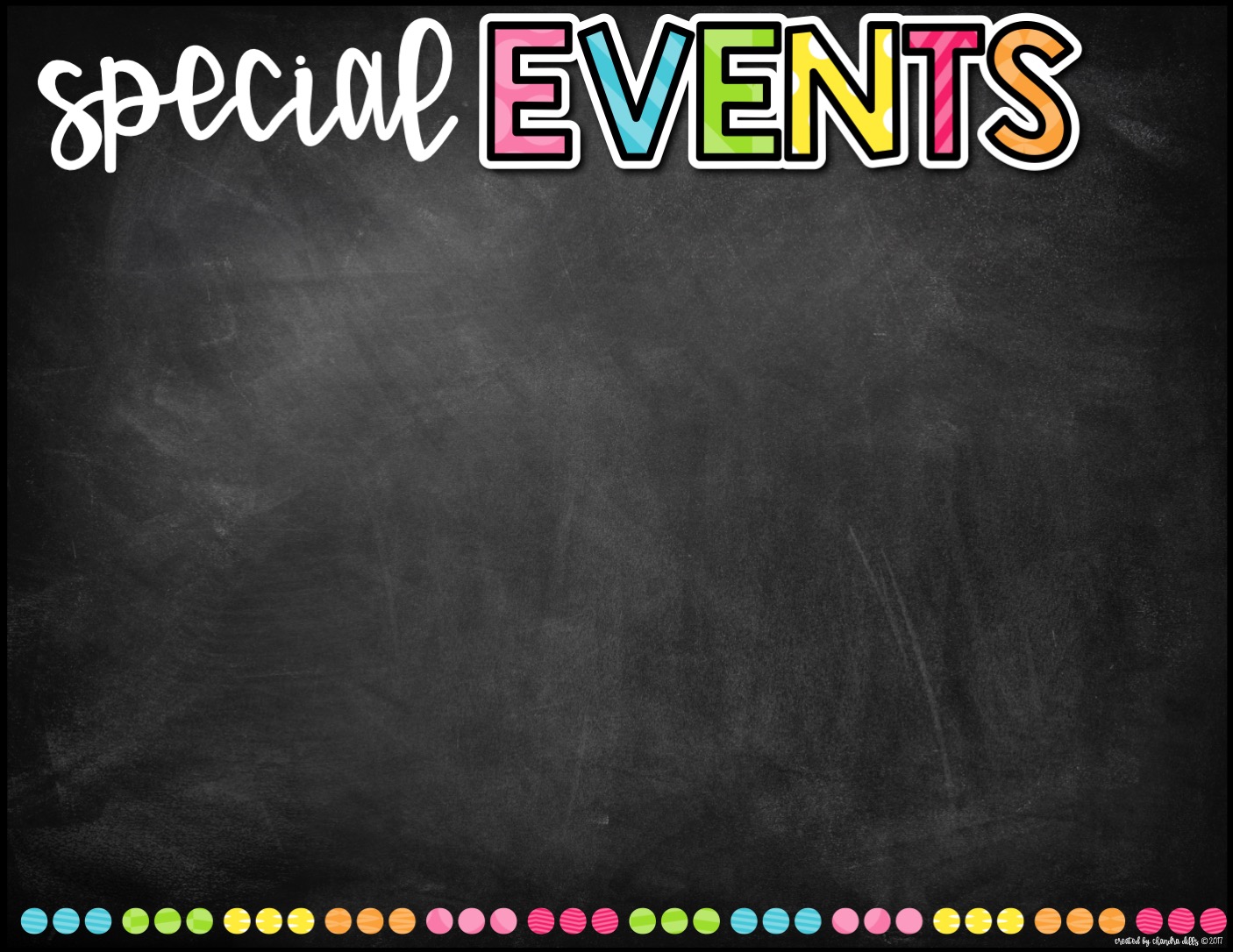 Fun Friday
Mystery Readers
Grits with Grandpararents
Eagle Dash
Ga Pre-K Week 
Thanksgiving Luncheon
Winter and End of Year Party
Bingo Night
Movie Night
Eagle Fest (in May)
Field Day (in May)
Spirit Nights
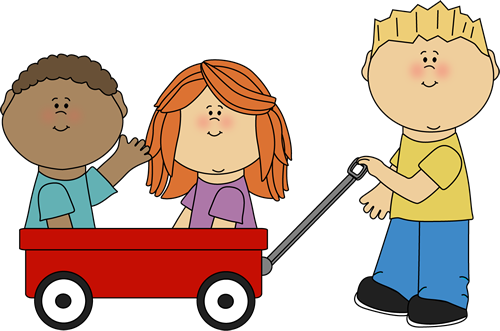 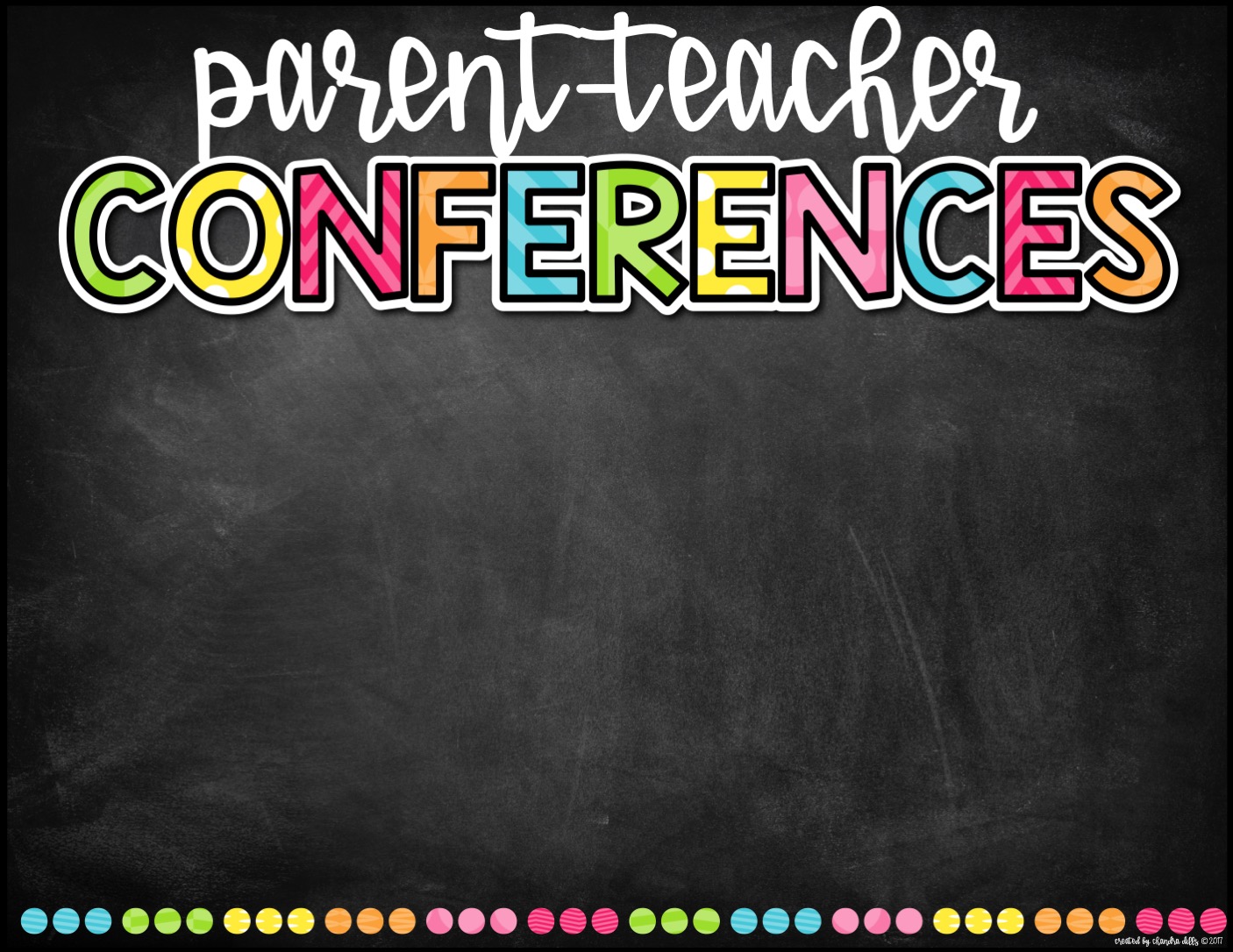 WSO Narrative summaries are completed at the end of each semester. Summaries include information about your child’s progress in each content area. 

These conferences will happen twice a year:
-December
-May
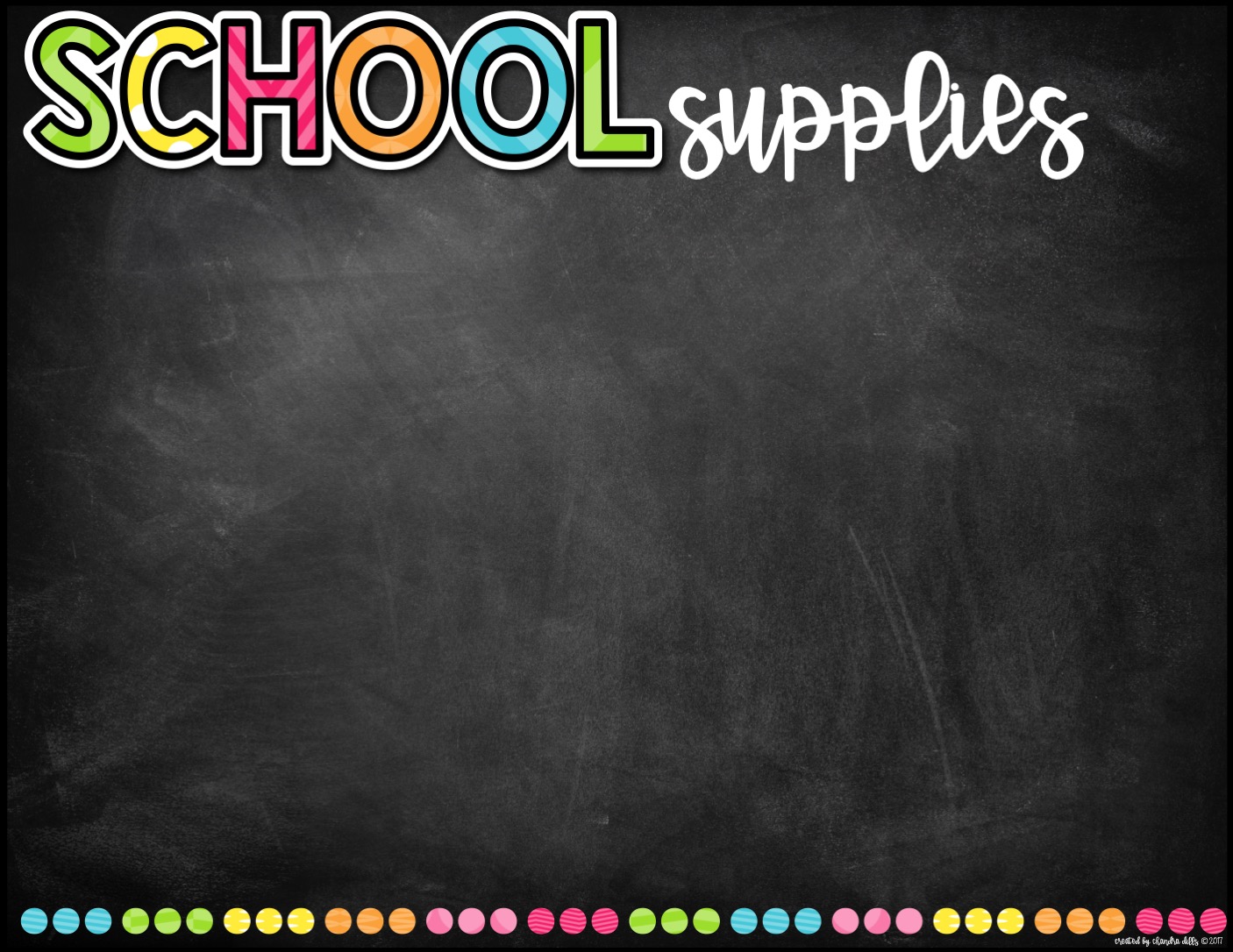 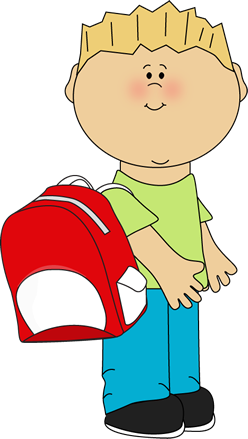 *Please make sure to label personal items.
Backpack
One small blanket and/or one small stuffed animal for rest time 
A complete change of clothes (shirt, shorts, underwear, socks, and shoes) 
A lunchbox (if bringing lunch from home) 
Separate labeled snack
Water Bottle (label with name)
Folders for communication
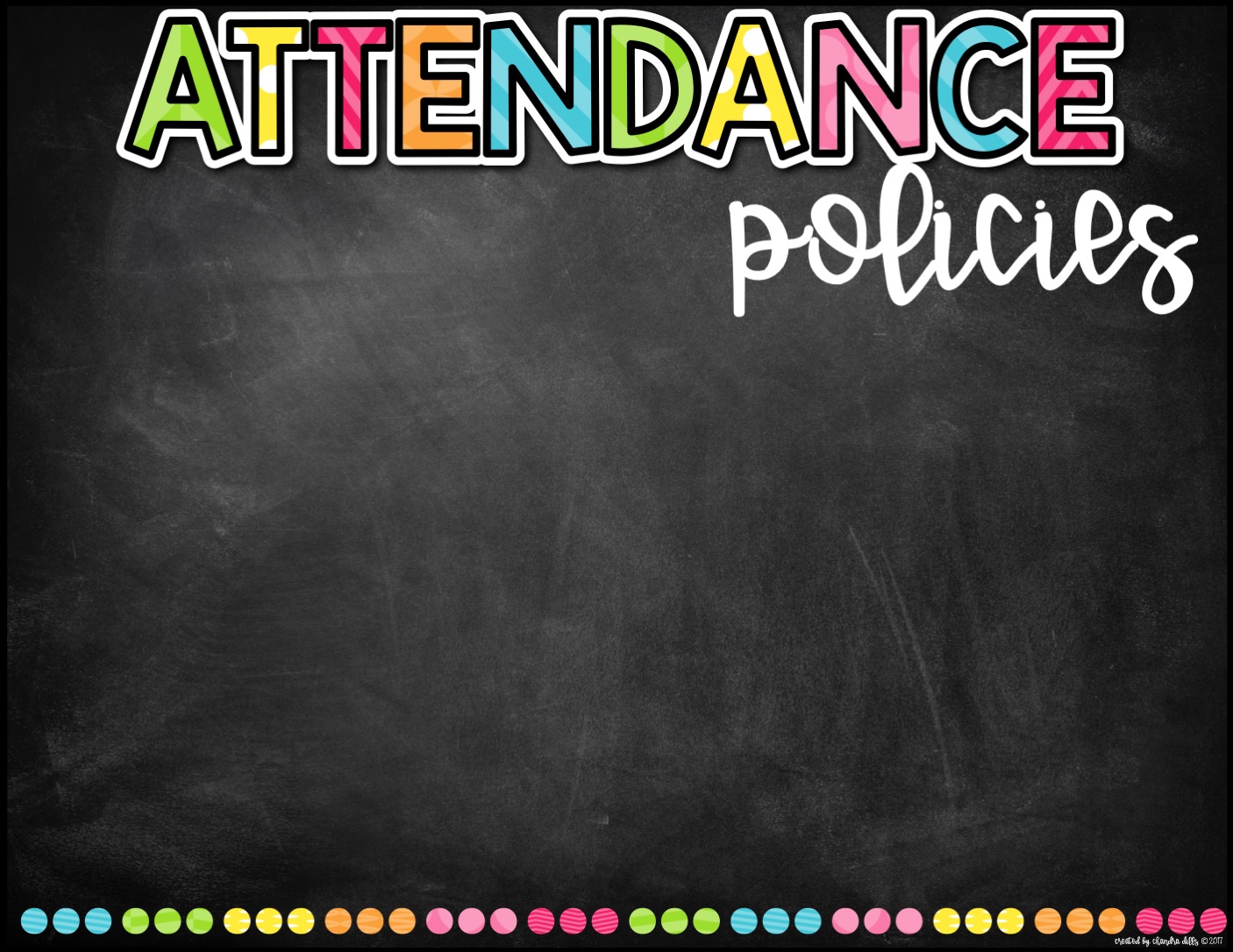 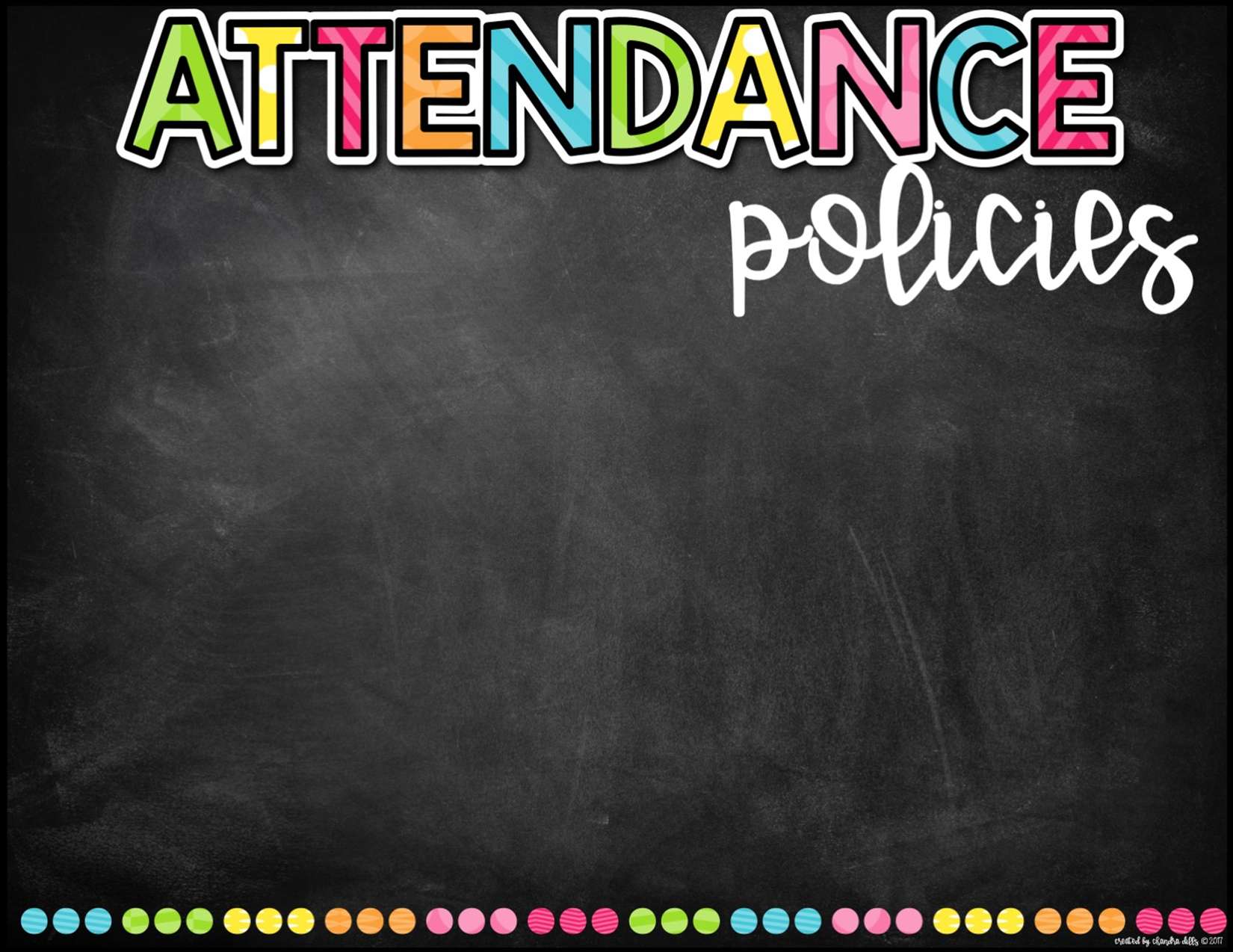 We plan activities for every day of every week that are carefully chosen for the children in the class. If your child is absent, they are missing important small groups and activities.  
Attendance information is on the FCS website under “Students and Families”.
We have a Pre-K specific attendance policy.
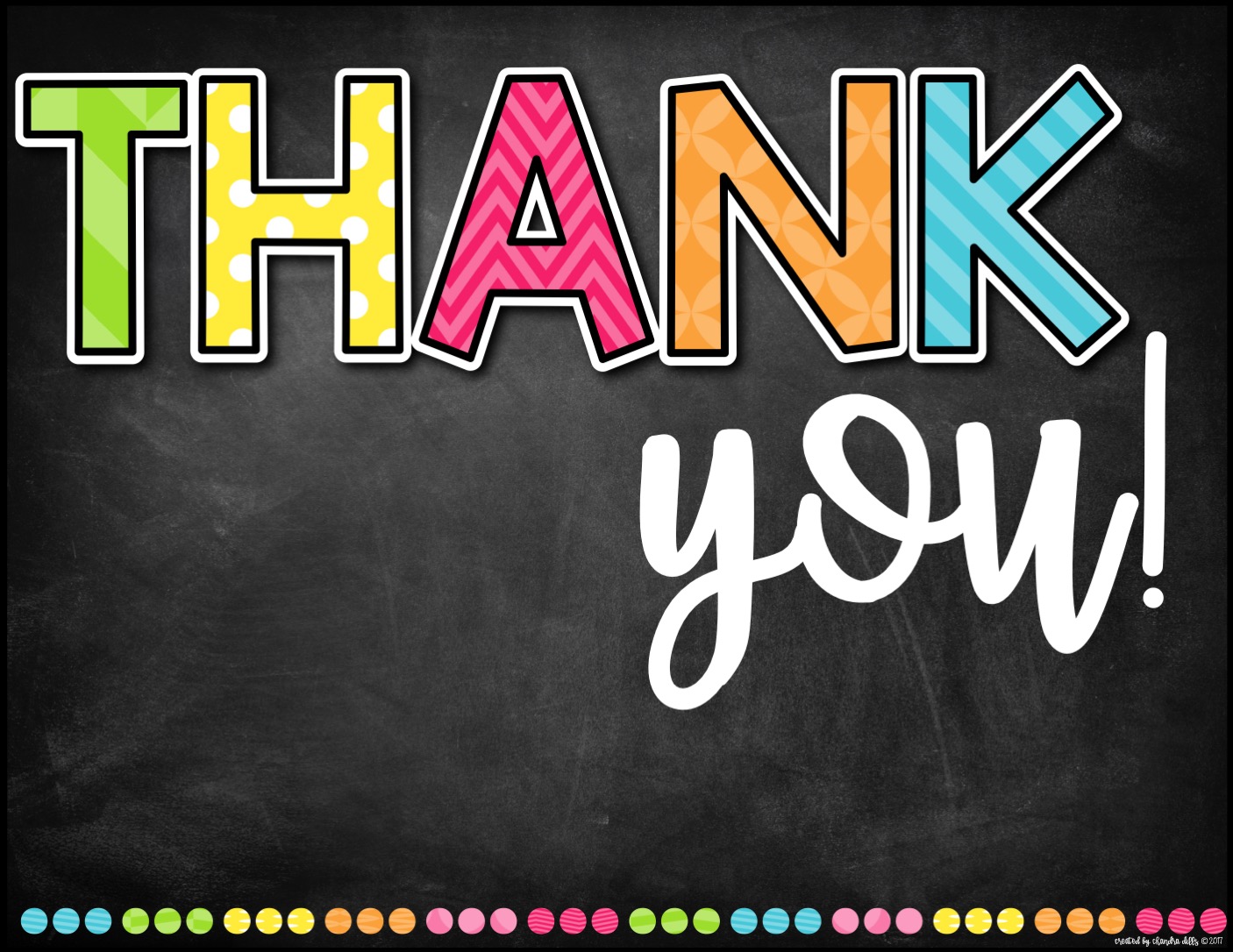 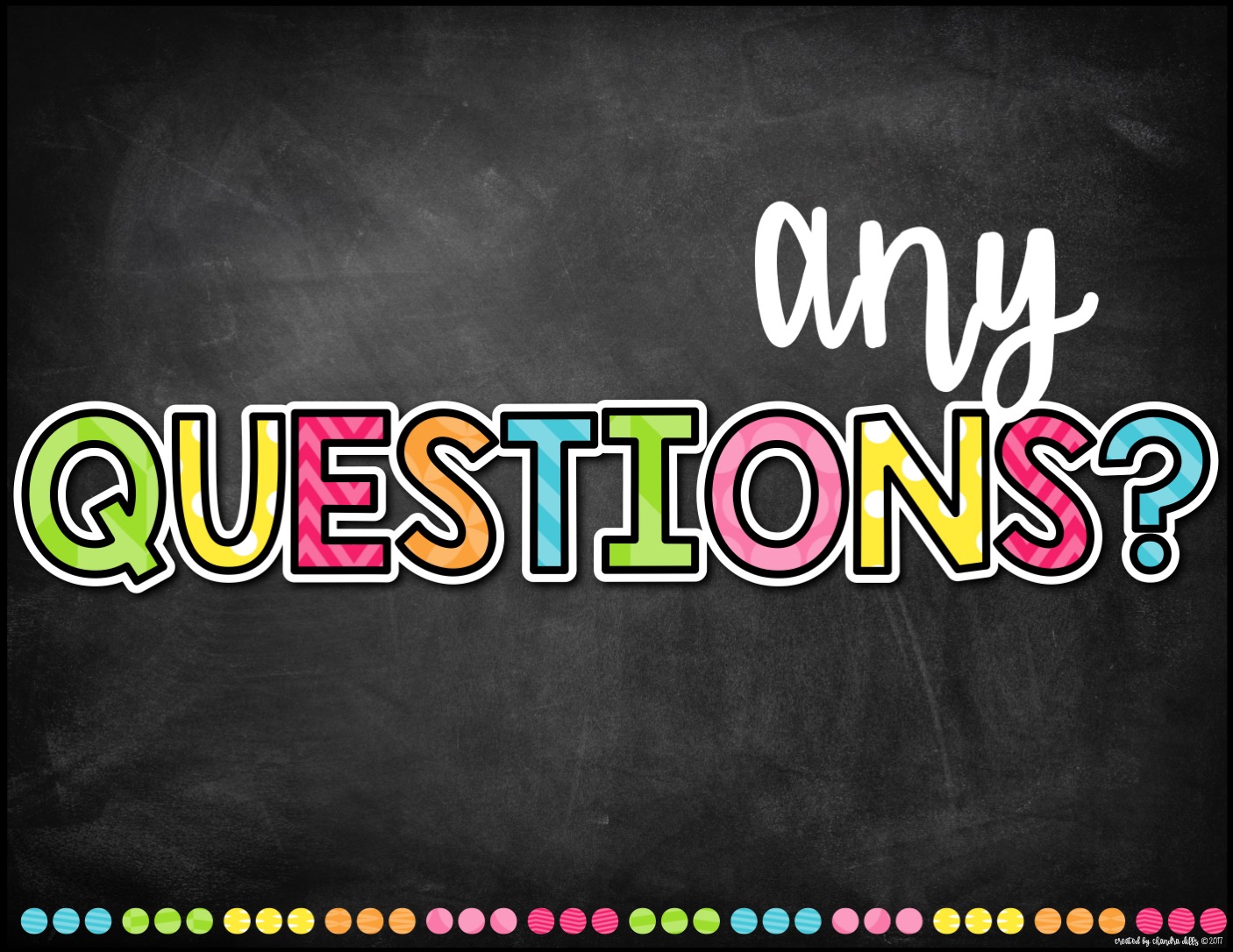 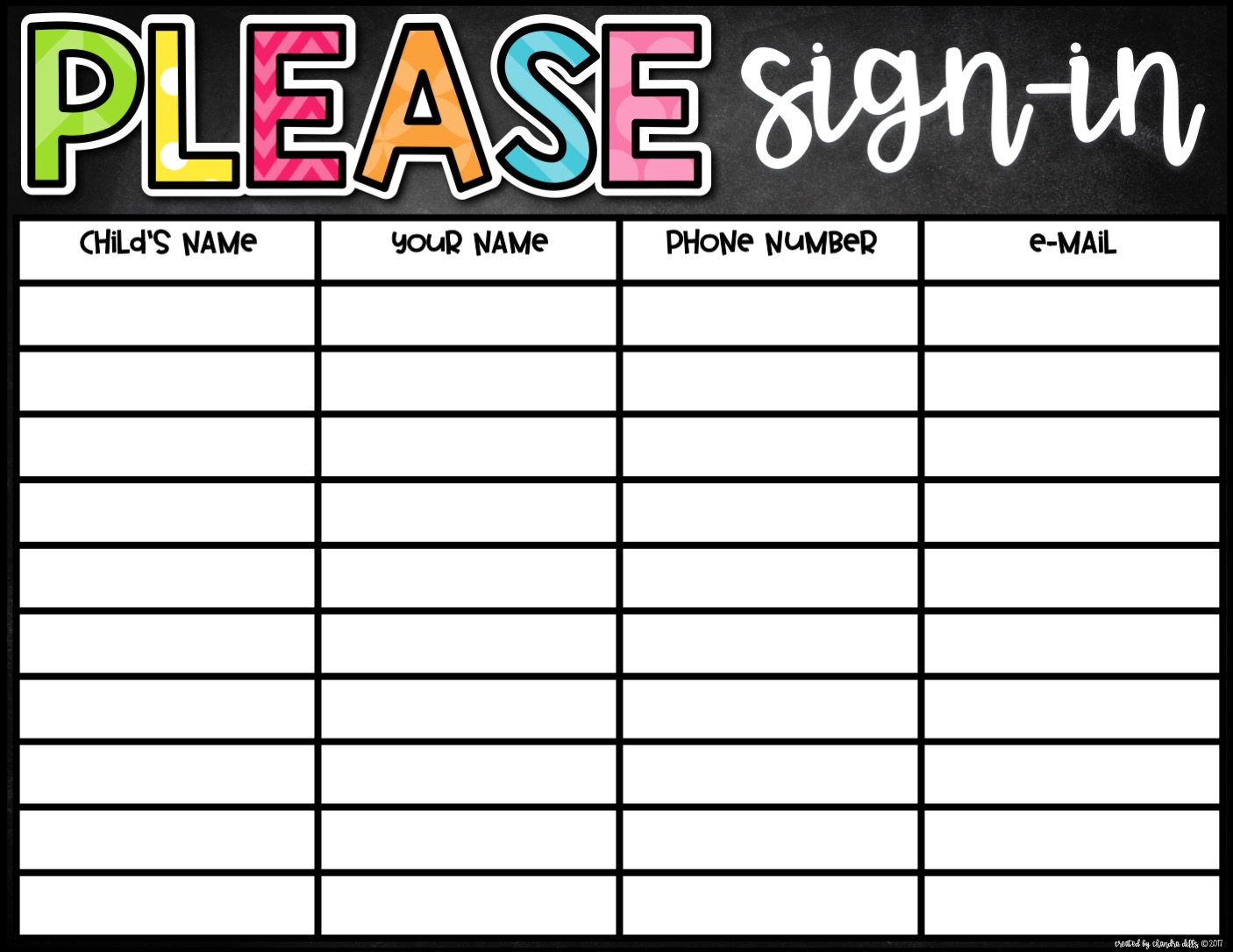 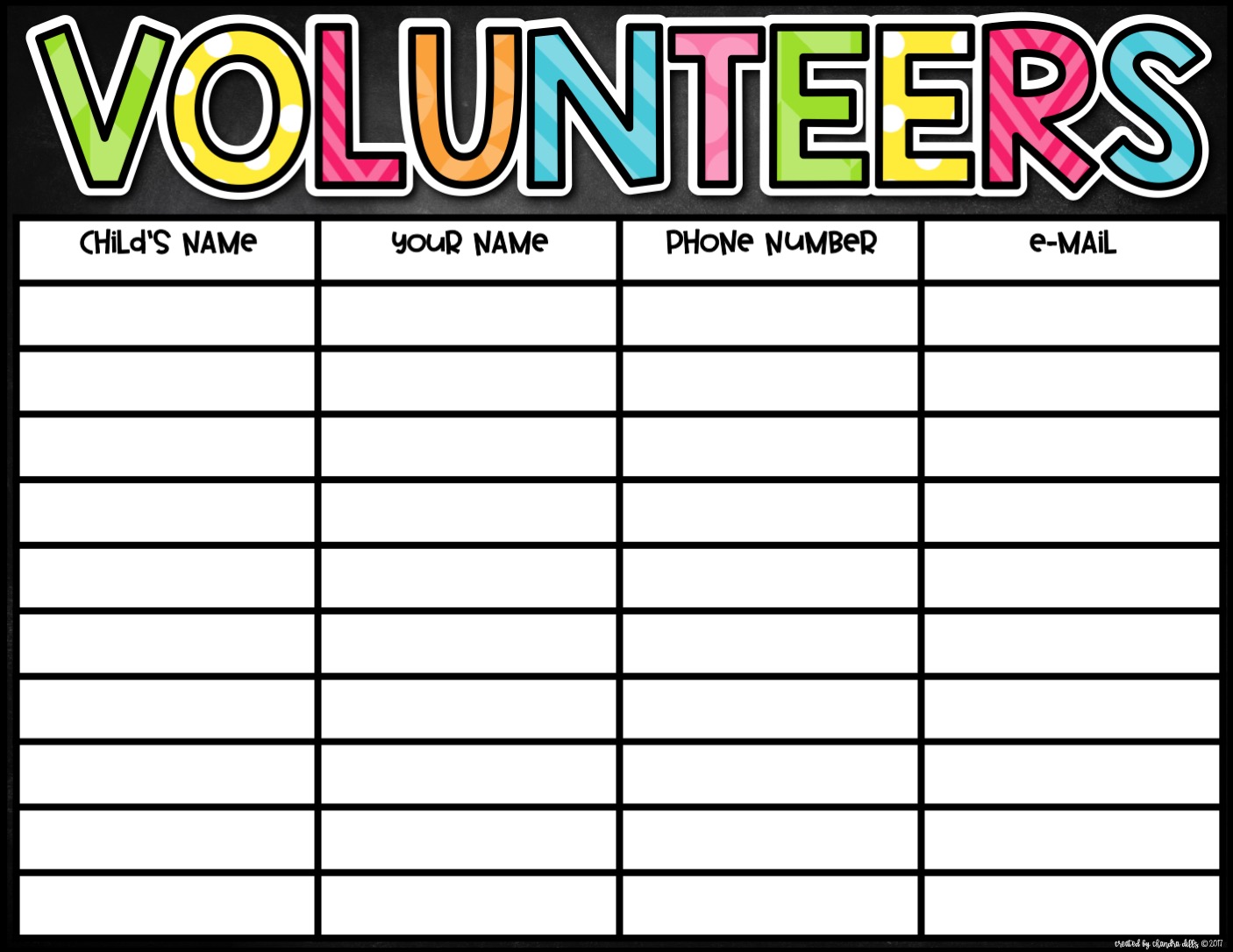 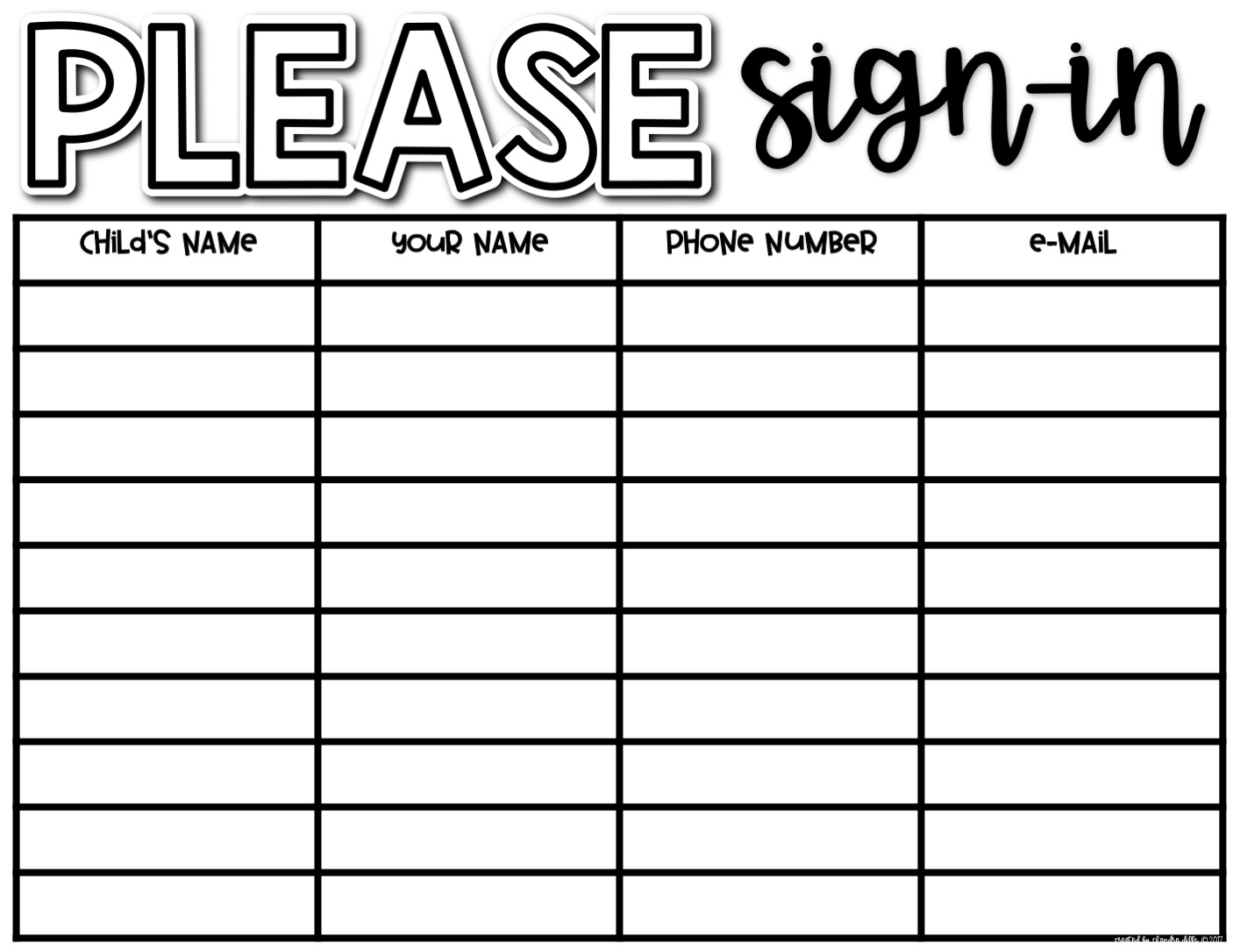 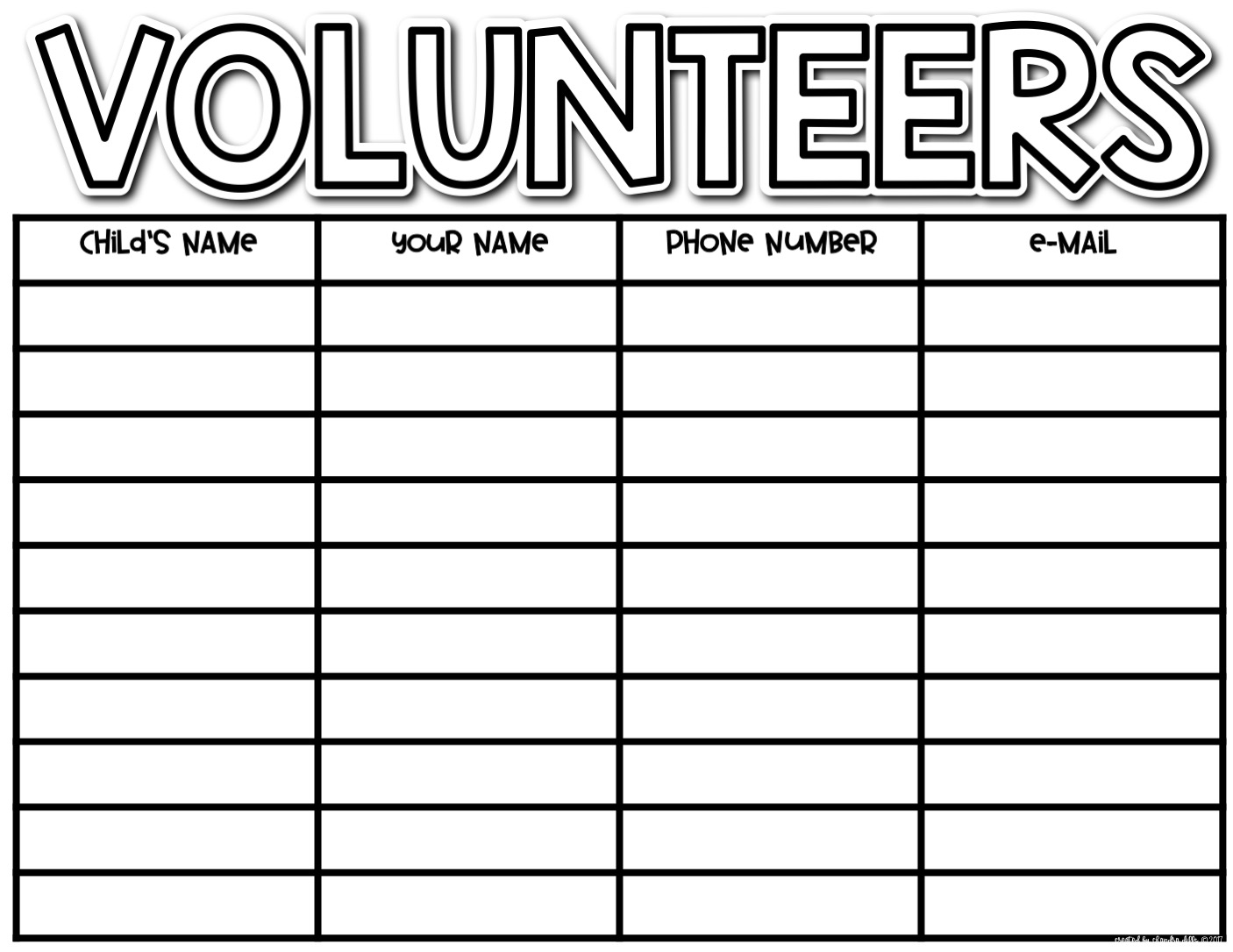 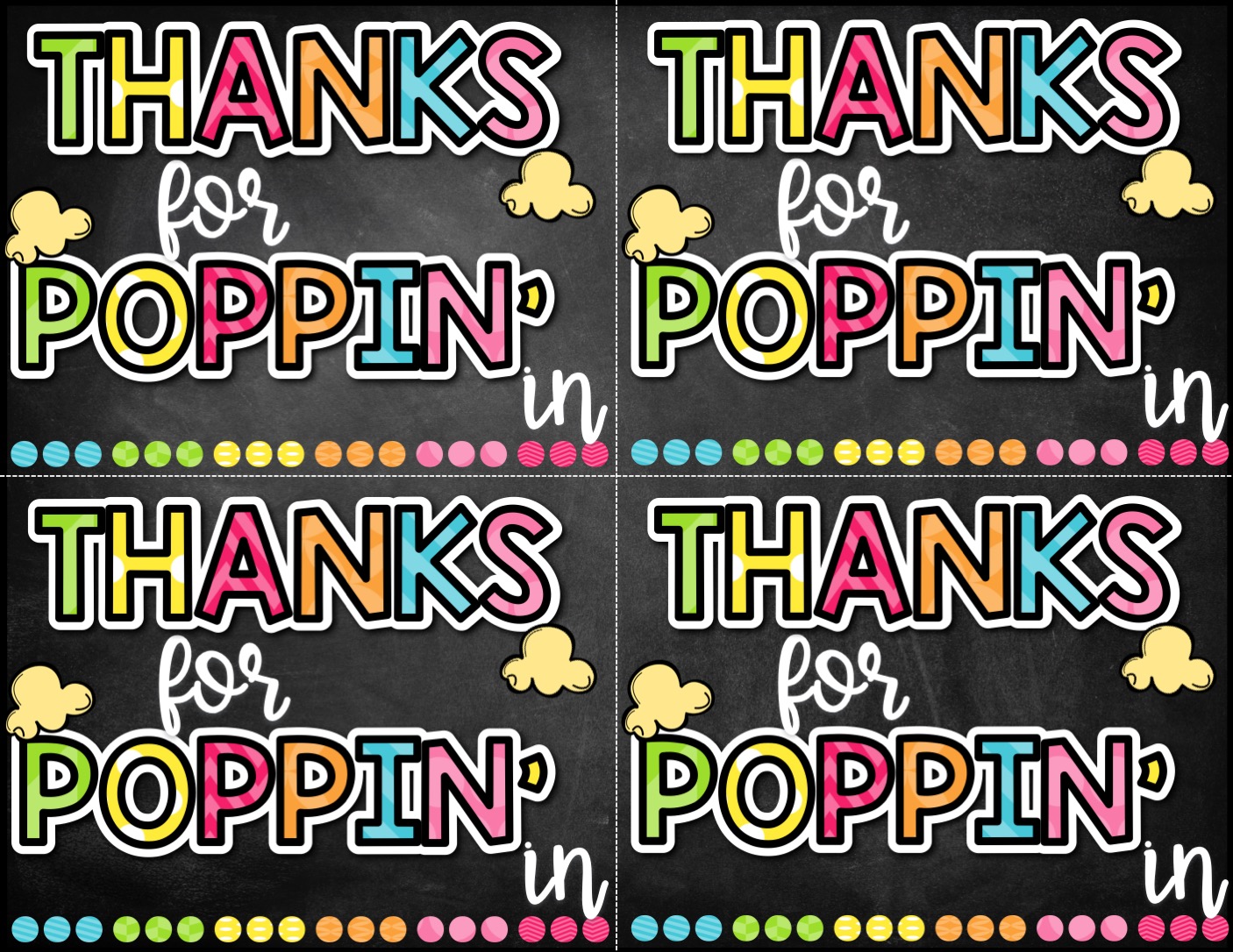